Students were asked to take a photo that would represent the natural scenario of their  region

Aveiro is a region characterized by the mixture of water and land

So, their photos represent this view of their region
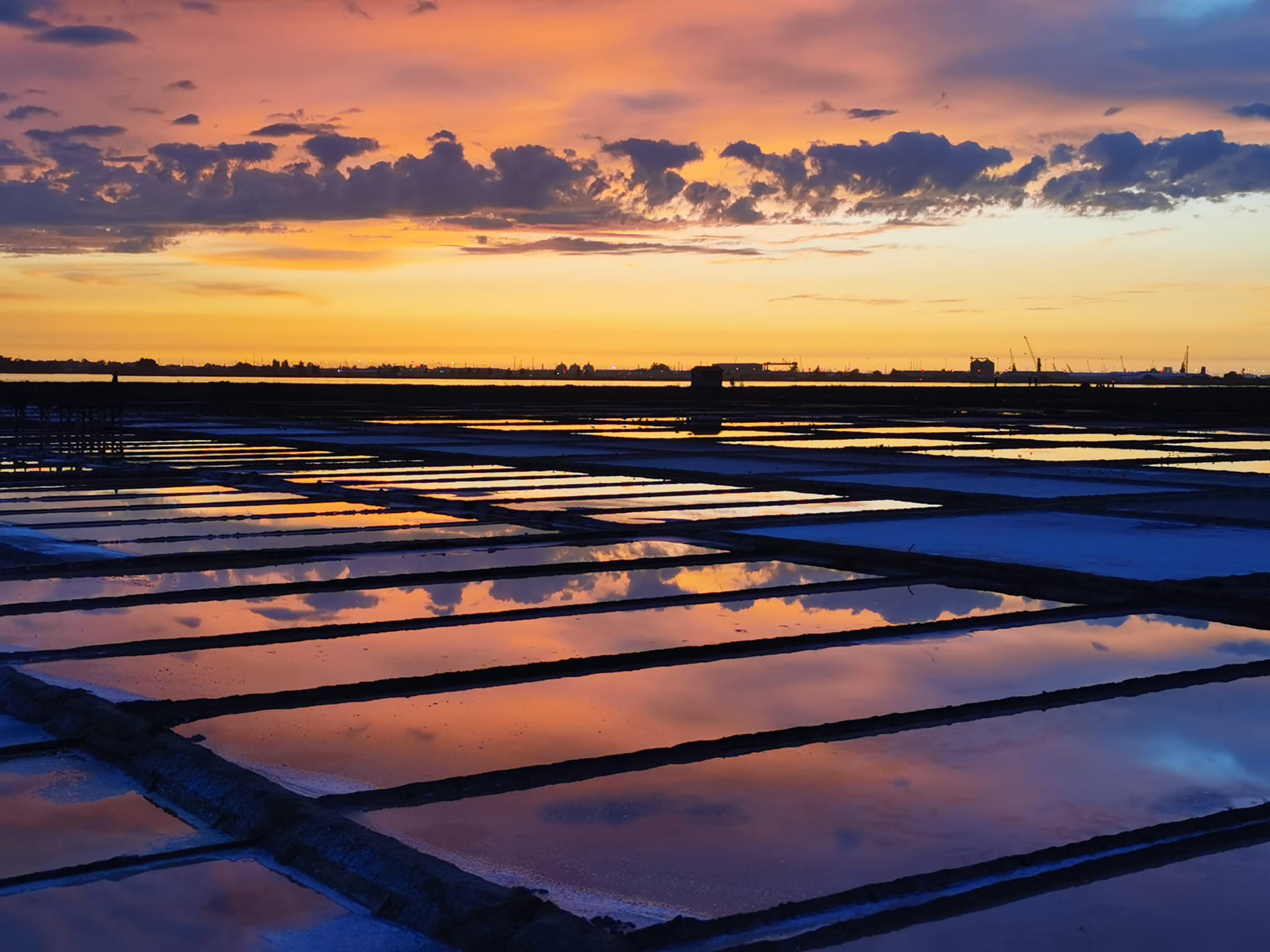 The saltpans in Aveiro at the sunset



Photo by Margarida F.
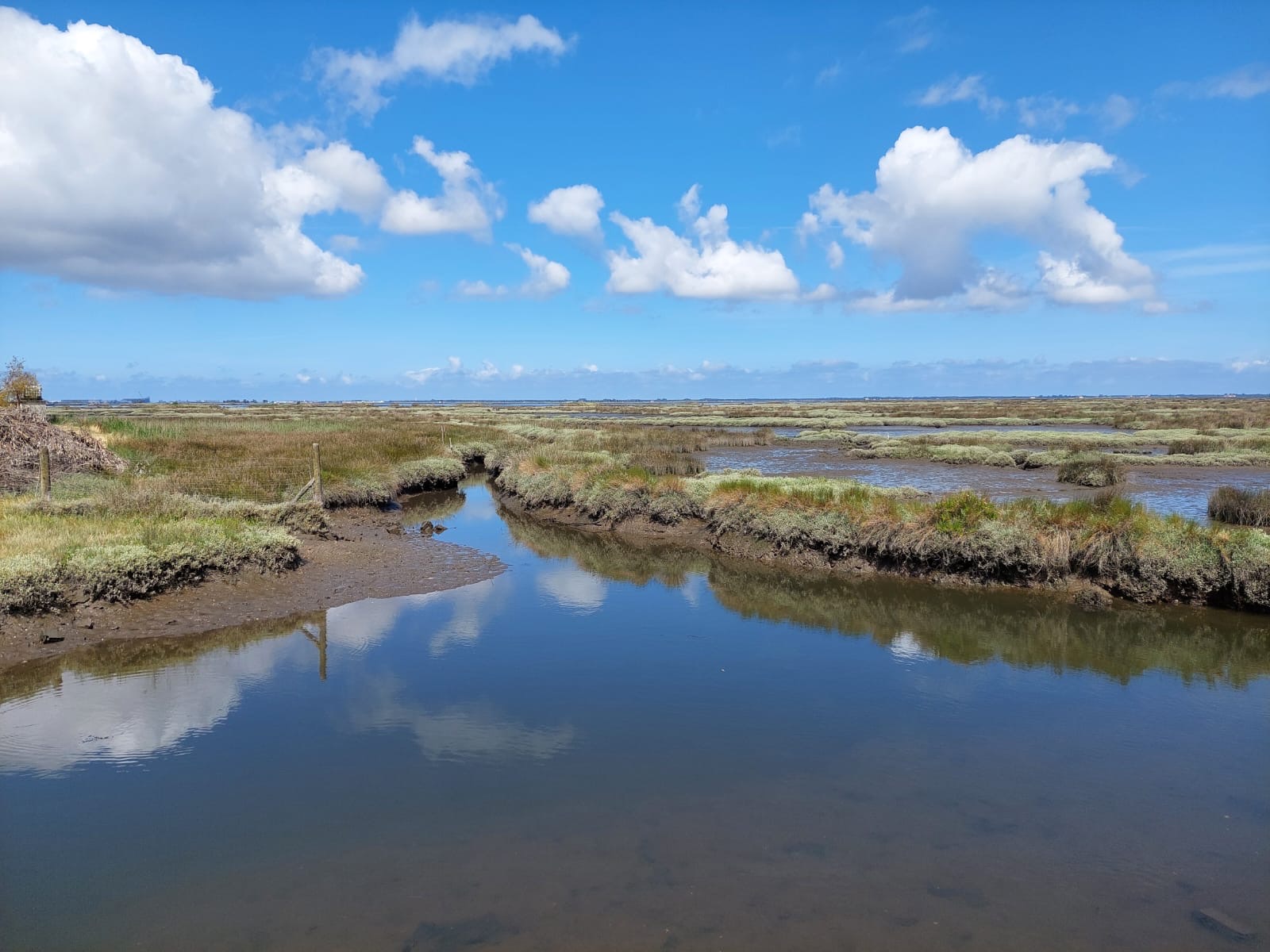 The marshes in the region of Aveiro



Photo by Joana D.
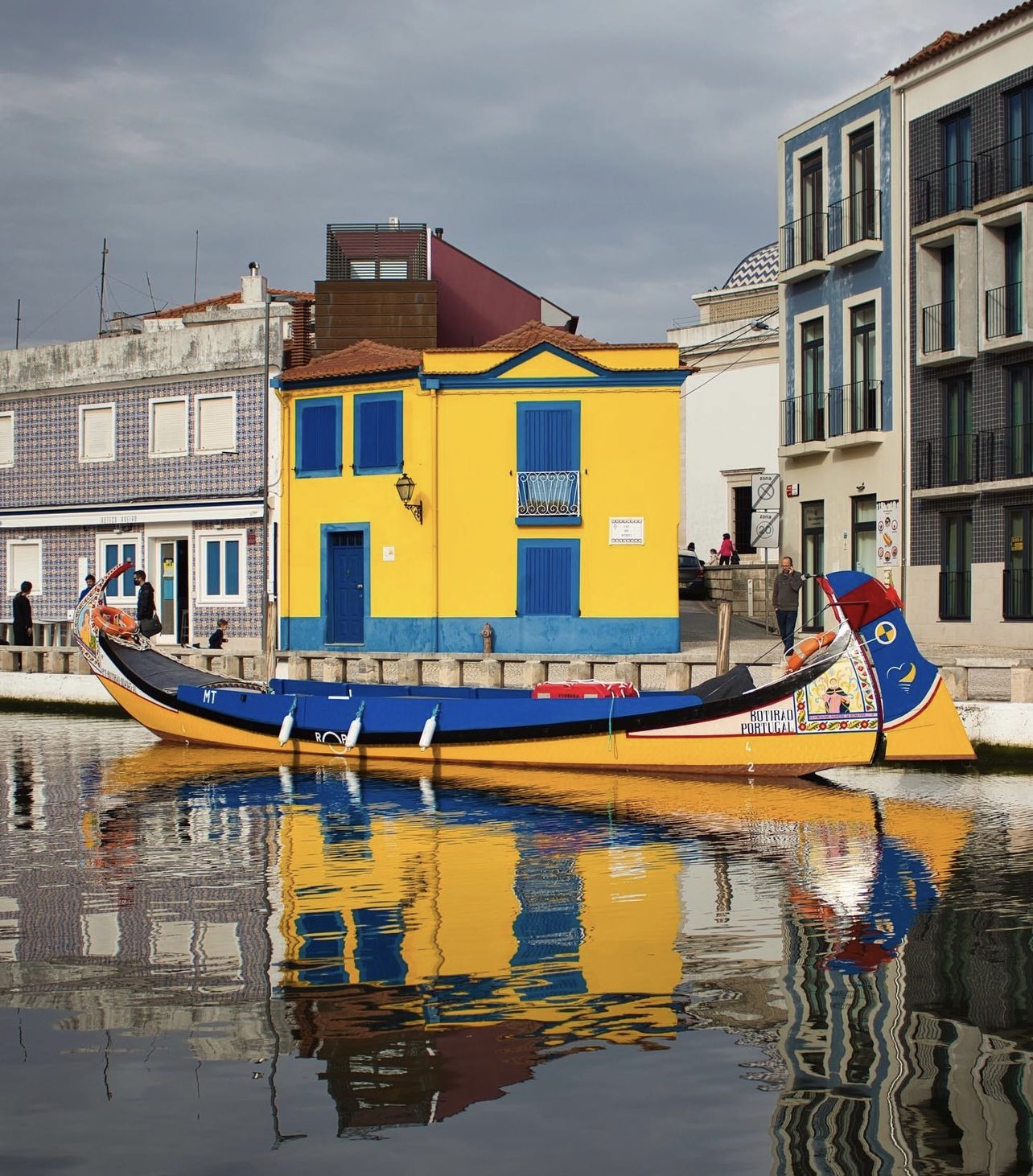 Moliceiro boat in the Ria canals in the city centre



Photo by Diana P.
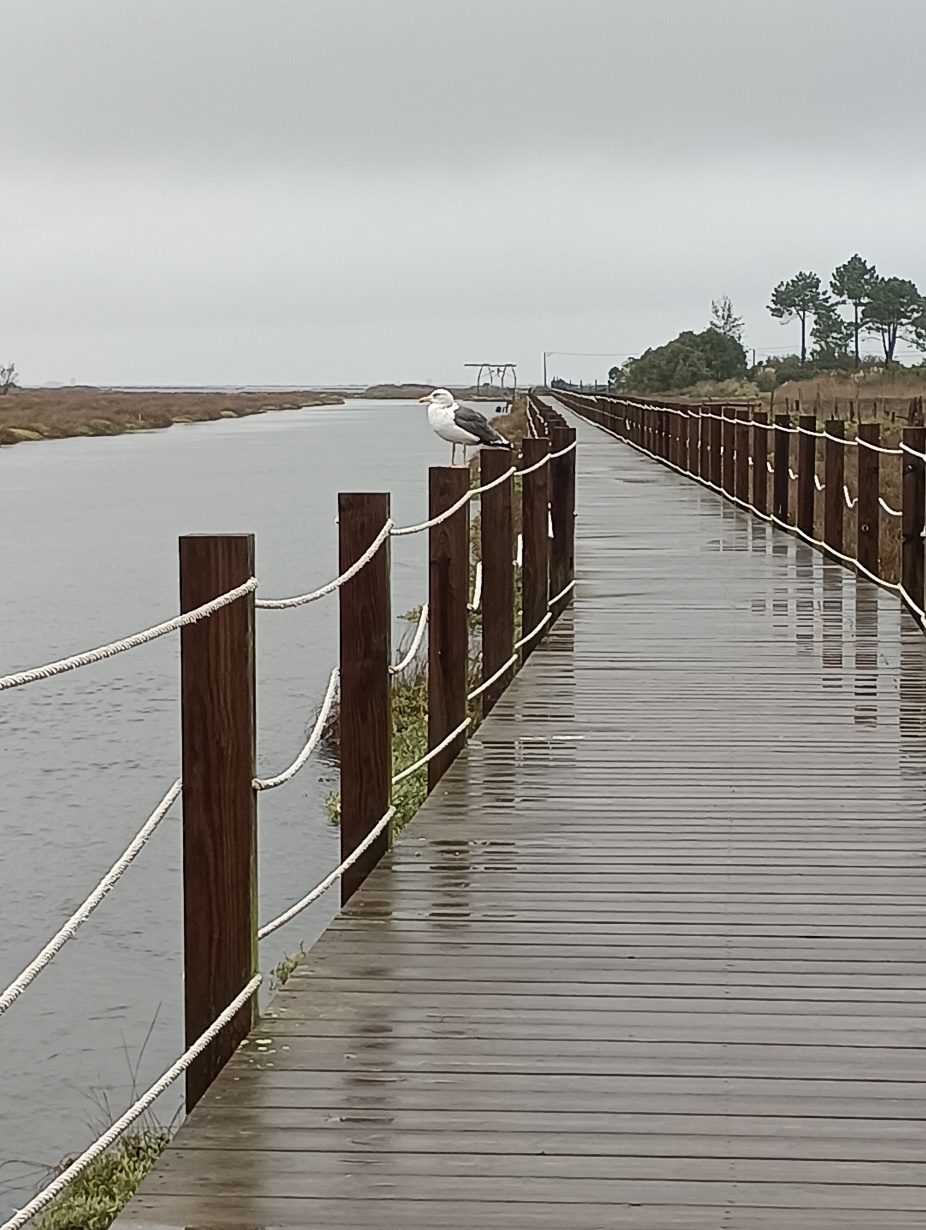 A seagull watching the horizon




Photo by Benjamim V.